STEM Lab
Franklin Lakes Public Schools
Grades 6-8
What is STEM?
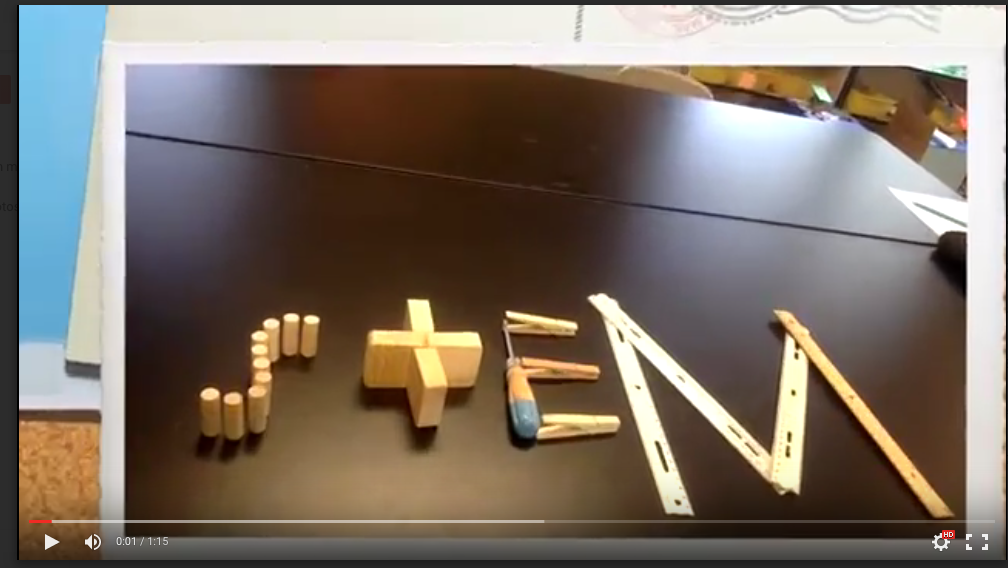 [Speaker Notes: This video was completely made by the students-- all I asked was for a short clip about STEM class and this is what they made! So cute! They did this in about 20 minutes- including deciding what they wanted to say, how they wanted it formatted in iMovie, and how they wanted to organize their ideas.]
Mission
Science Department Mission:
The Franklin Avenue Middle School Science department strives to create self-directed, enthusiastic, life-long learners.  The science team wants to create scientists that have a desire to solve problems, question ideas, and actively engage in scientific inquiry.

STEM Lab Mission:
As an extension of the science department mission, the STEM Lab will provide Franklin Avenue Middle School students with opportunities to apply engineering and 21st century concepts and skills through collaborative, project-based learning experiences to enrich and extend the content of their core science courses.  These experiences evolve in real time along with research and discoveries in the Sciences.
Curricular Design and Standards
21st Century Skills and Engineering and Science Practices: 
Collaboration, Creativity, Problem-Solving, Critical Thinking, Brainstorming
MATH CONTENT
TECHNOLOGY
CONTENT
SCIENCE
CONTENT
Process to Inform Curriculum Design
Professional development, collaboration, and leadership:
College of New Jersey’s “How to Create a Middle School STEM Course”
Penn State University’s: Center for Science and the Schools Grant to Eileen Antonison: “BBEP: NewBio Teacher Workshop”
New Jersey Astronomy Center for Education
Next Generation Science Standards
Common Core State Standards
and more!
[Speaker Notes: STEAM vs. STEM:
Interdisciplinary, but does not need to explicitly say “Art,” but it’s automatically integrated it.
Articulation between Art Teacher and STEM Teacher: technical drawing, elements of design, careers.   Relate this to every career readiness]
The STEM Curriculum
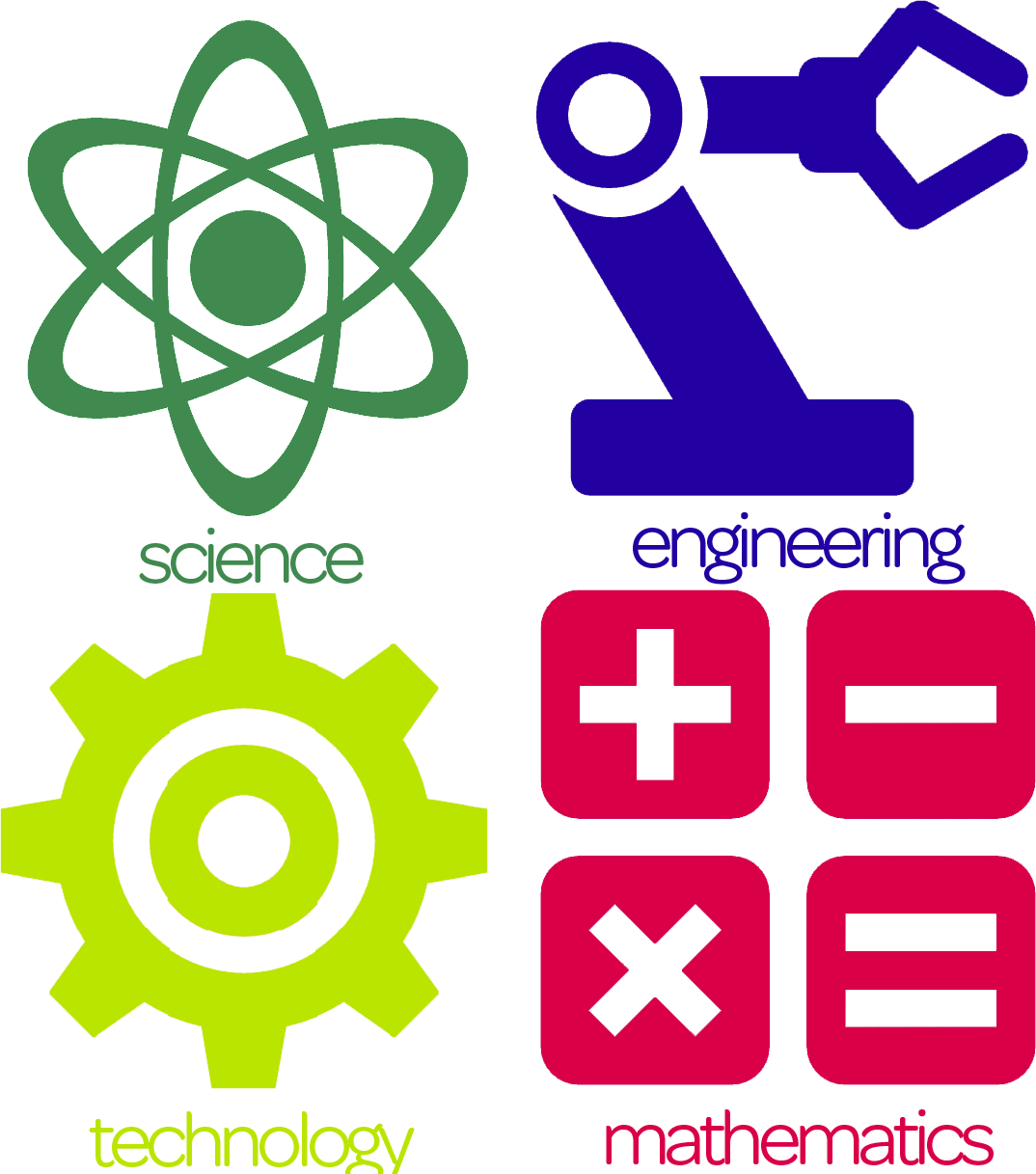 Created to supplement science content area learning through hands on projects 
Projects included may change as technology advances
Science Curriculum in revision will also incorporate STEM
[Speaker Notes: STEAM vs. STEM:
Interdisciplinary, but does not need to explicitly say “Art,” but it’s automatically integrated it.
Articulation between Art Teacher and STEM Teacher: technical drawing, elements of design, careers.   Relate this to every career readiness.]
How do we Introduce STEM Topics?
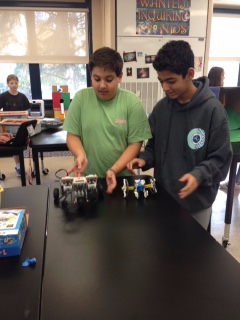 Project Based Learning
Interdisciplinary Approaches 
Incorporate Engineering Design
Technical Reading and Writing
Learning by Inquiry
Promote Innovation
[Speaker Notes: *Robotics being used in a context-- not building robots just to build them, but figuring out how to build robots that are integral to your overall project question]
Processes
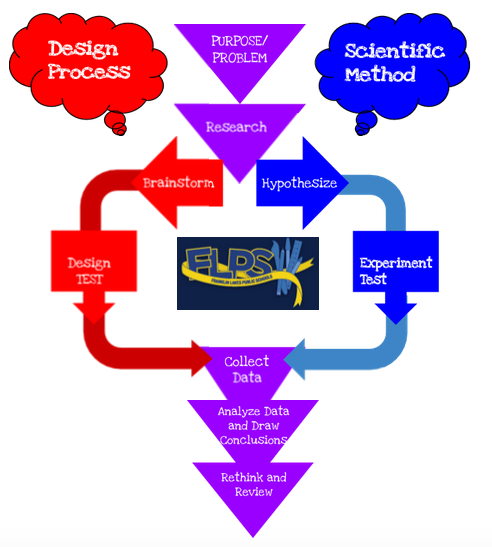 Franklin Lakes Science teachers developed this engineering design process.  The process will be applied in all STEM content areas to organize thinking about engineering design and the scientific method, and to facilitate project completion.
The STEM Lab- Before
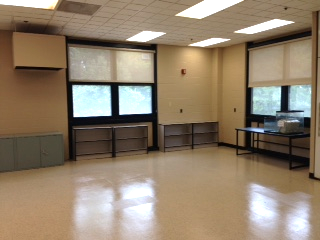 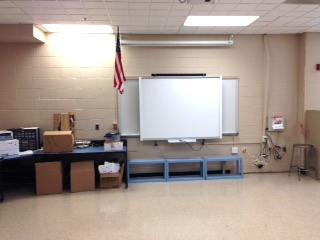 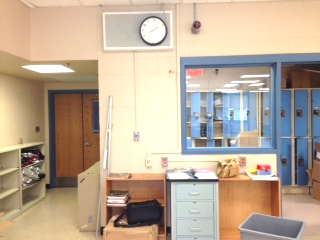 [Speaker Notes: Just getting pics in here--- whiteboard tables that can be configured into different grouped shapes easily, lab tables on wheels to move around as needed...
Provide images and discussion of the renovation/ investment into the planning, purchasing, and preparation for the STEM lab.]
STEM Lab-After!
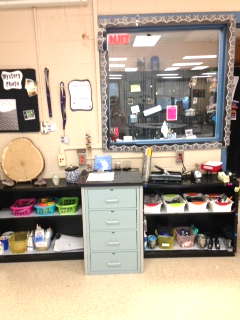 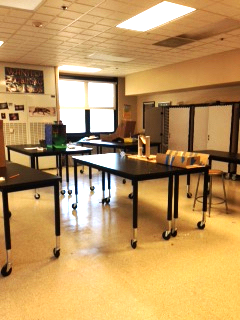 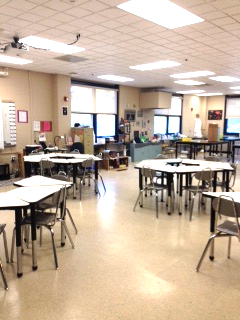 STEM Library
Computer Programming Station
The new STEM lab has trapezoid-shaped whiteboard tables that can be reconfigured daily and lab tables on wheels for additional classroom change and organization!
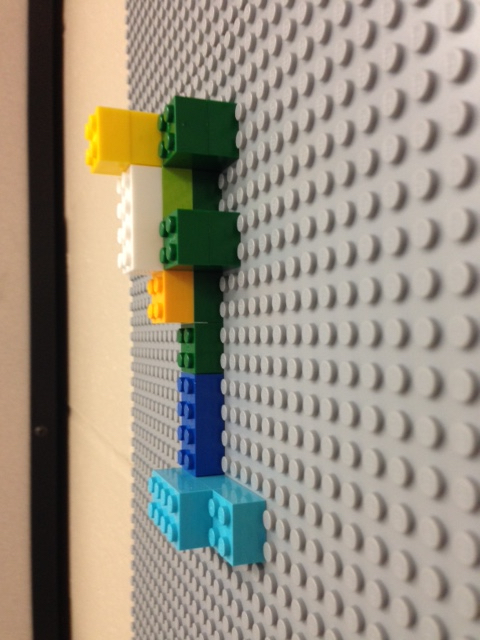 STEM Stations
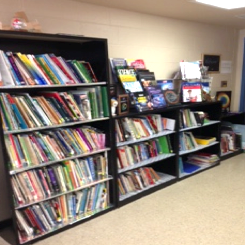 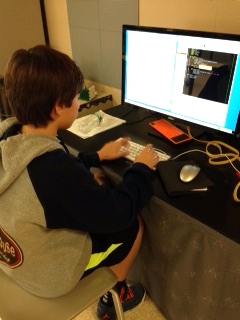 The Lego Wall 
was created to inspire creativity and fun! Students 
also use it to practice their 3D isometric drawing skills!
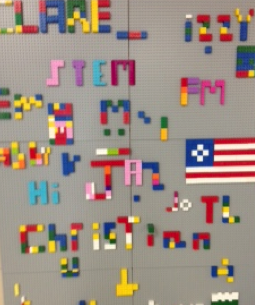 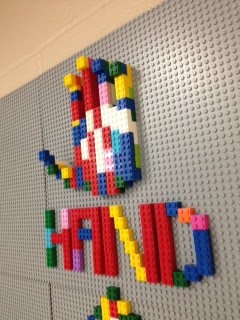 STEM Library
Computer Programming Station
[Speaker Notes: I velcroed lego baseplates to the wall to create the vertical lego wall.]
Grade 6: Science-STEM
Grade 6 Sample Activity
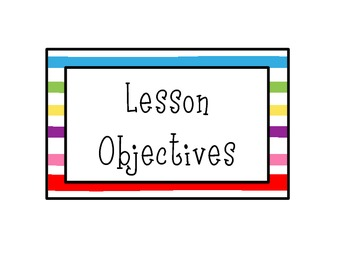 Space Design
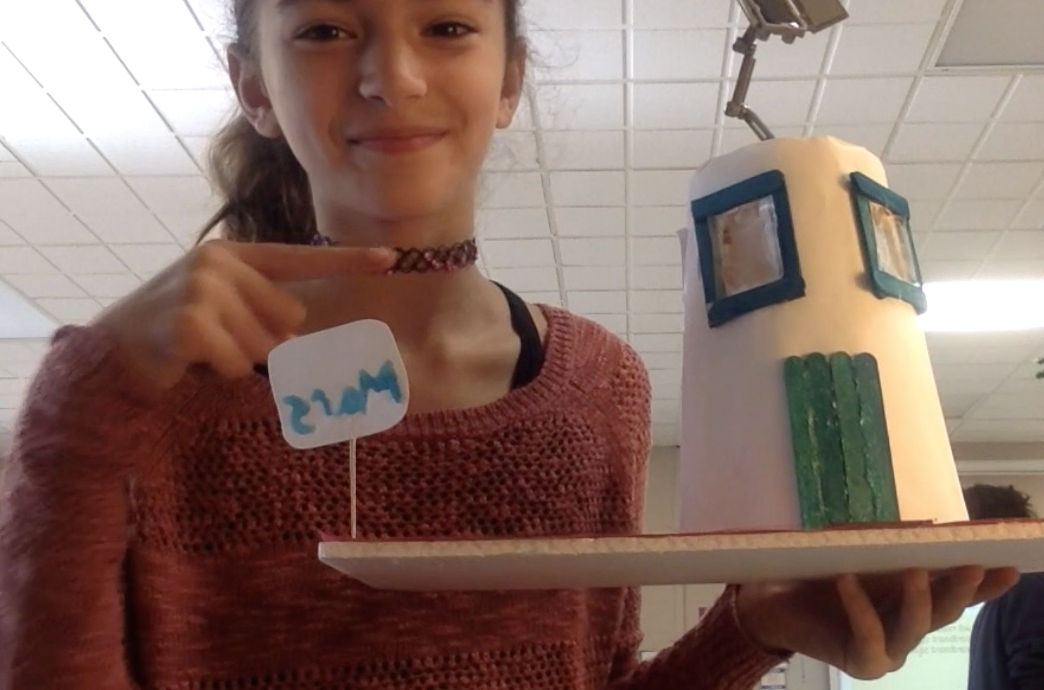 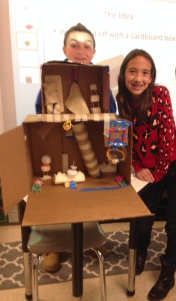 Students learned about space exploration by building and redesigning Mars Rovers
Students learned about future missions to Mars and designed projects to meet the needs of people who might travel to and live there
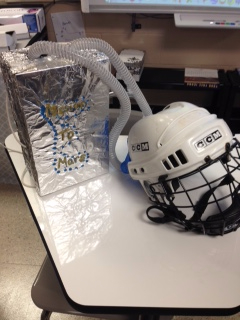 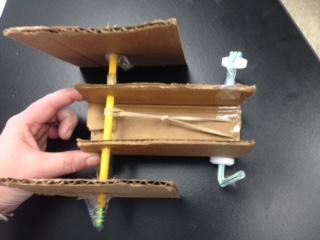 [Speaker Notes: Students also learned how to code in Scratch. Students also learned about satellites, digital images, properties of light, and communications.]
Grade 7: Science-STEM
Grade 7 Sample Activity
Hydroponics Design Challenge
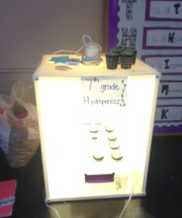 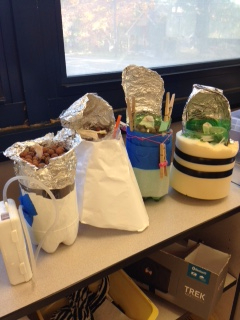 Students learned about gardening  with hydroponics and grew basil from seeds as a class. With their groups, they designed and tested hydroponic chambers that could support one plant each.
[Speaker Notes: The other big topic was a BIomimicry Design challenge- students looked for inspiration from nature and studied adaptations to answer an engineering question.]
Grade 8: Science-STEM
Grade 8 Sample Activity
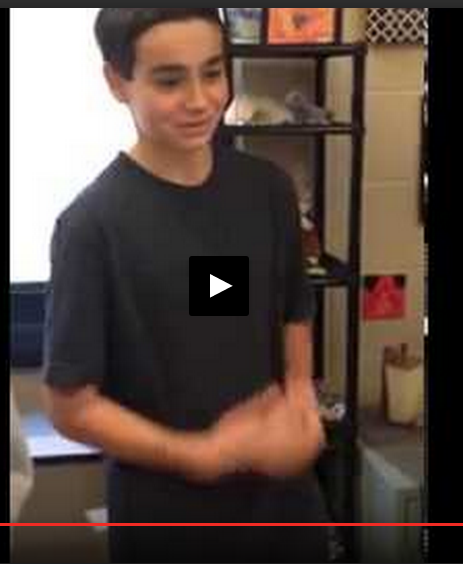 Rube Goldberg Devices
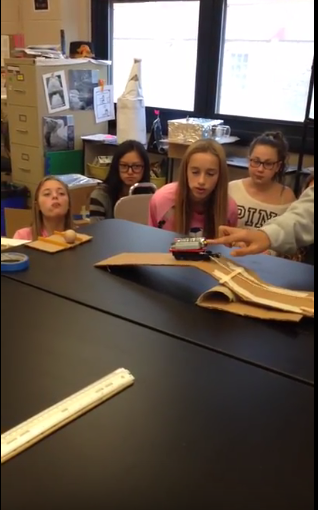 [Speaker Notes: To understand more about simple machines, students were grouped by interest and had a choice between Rube Goldberg devices, marble roller coasters, and carnival games.]
How do we assess learning?
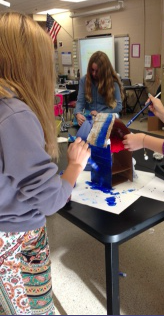 Design Process Rubrics
Completion of Portfolios
Claims, Evidence, Reasoning
Scientific Journaling
Technical Drawings
Self-evaluation and group assessments 
Student Reflections
Blog/digital journals
[Speaker Notes: I create rubrics with the students to give them ownership. I consult rubrics from other grade level subjects to pull elements and reinforce concepts and skills.]
Thank You!
With Special Thanks to our 
STEM Lab Teacher/ Curriculum Writer, Ms. Eileen Antonison